Curso Tópicos Especiales II para la Administración de Proyectos: Responsabilidad Social Corporativa y Desarrollo Sostenible
Metodologías para la Implementación en la Dirección y Gestión de Proyectos (segunda parte)
Algunos elemento a retomar…
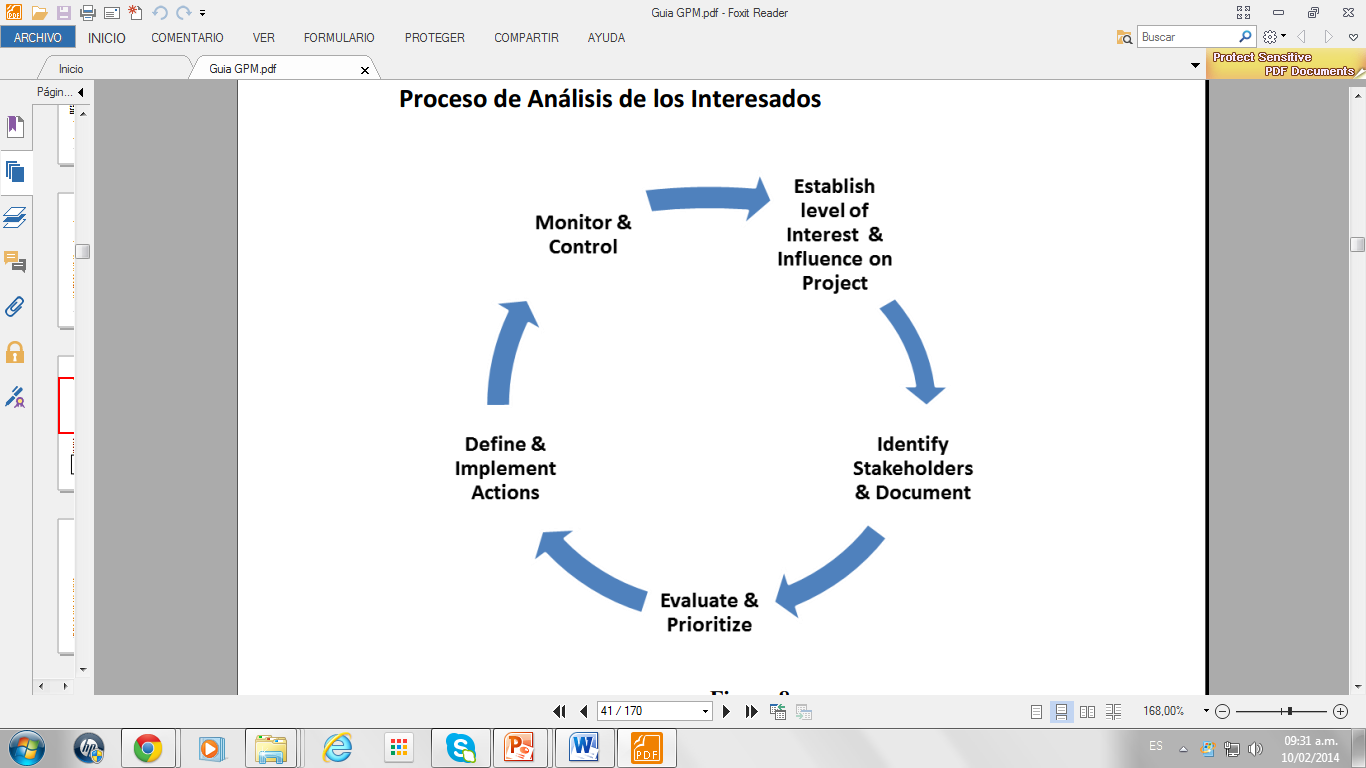 El Análisis de los involucrados es un pre-requisito para la planificación: 
Integración 
Comunicación
Gestión de la información 
Gestión del riesgo
Entorno de la Gobernabilidad…
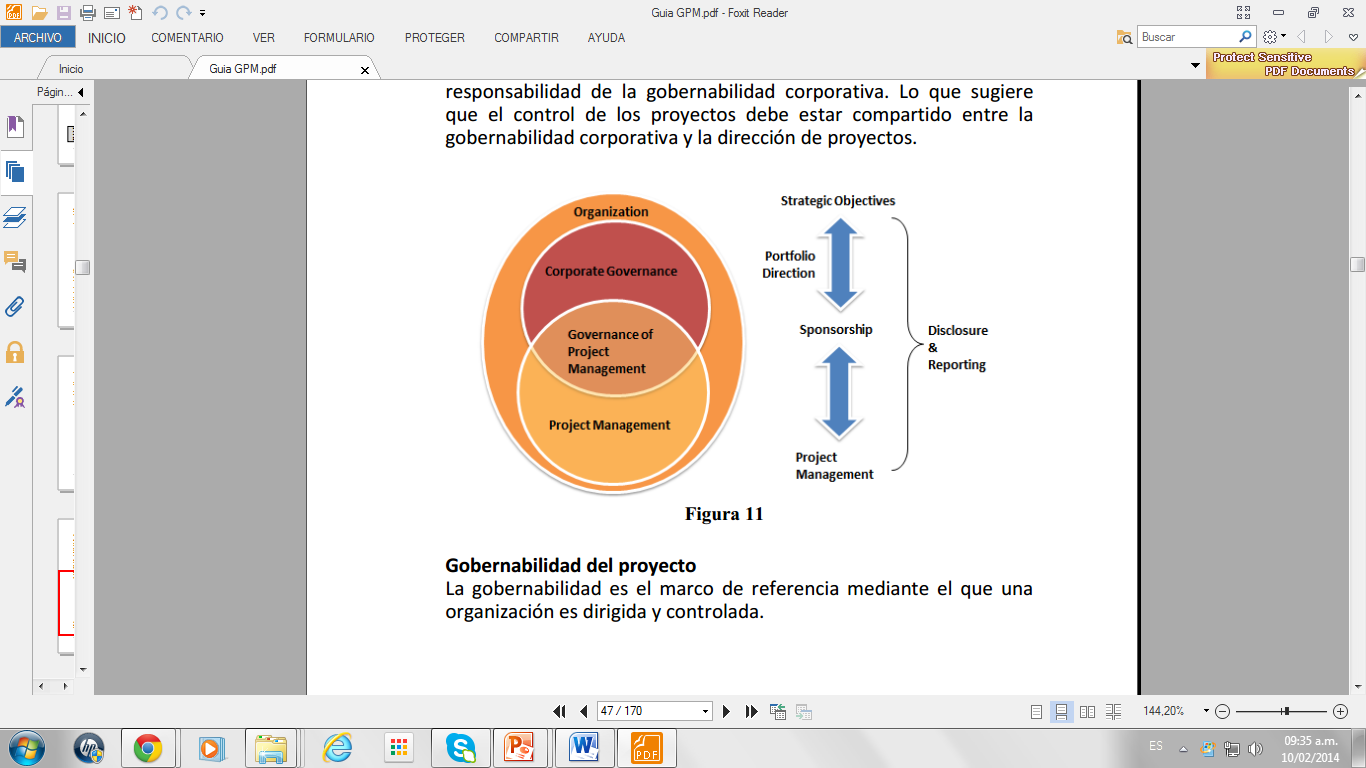 EDP y EDT…
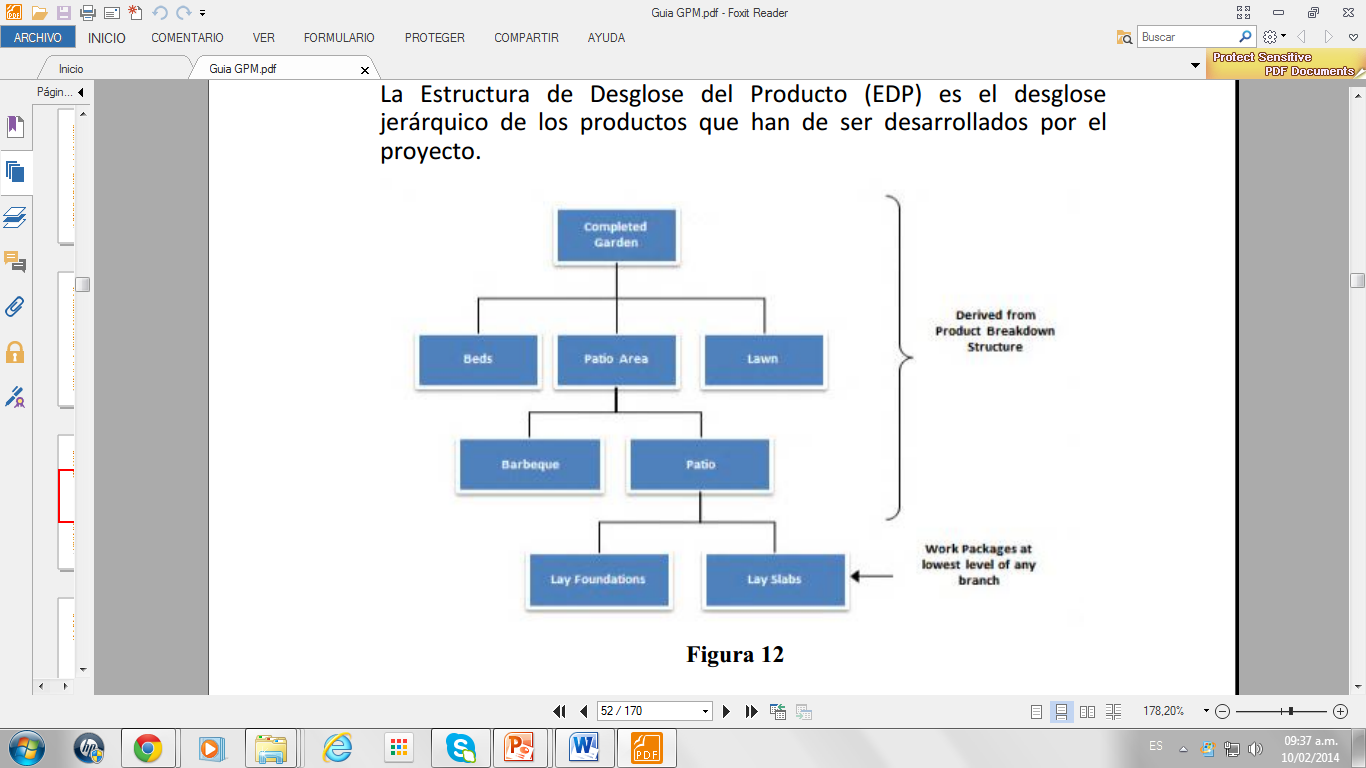 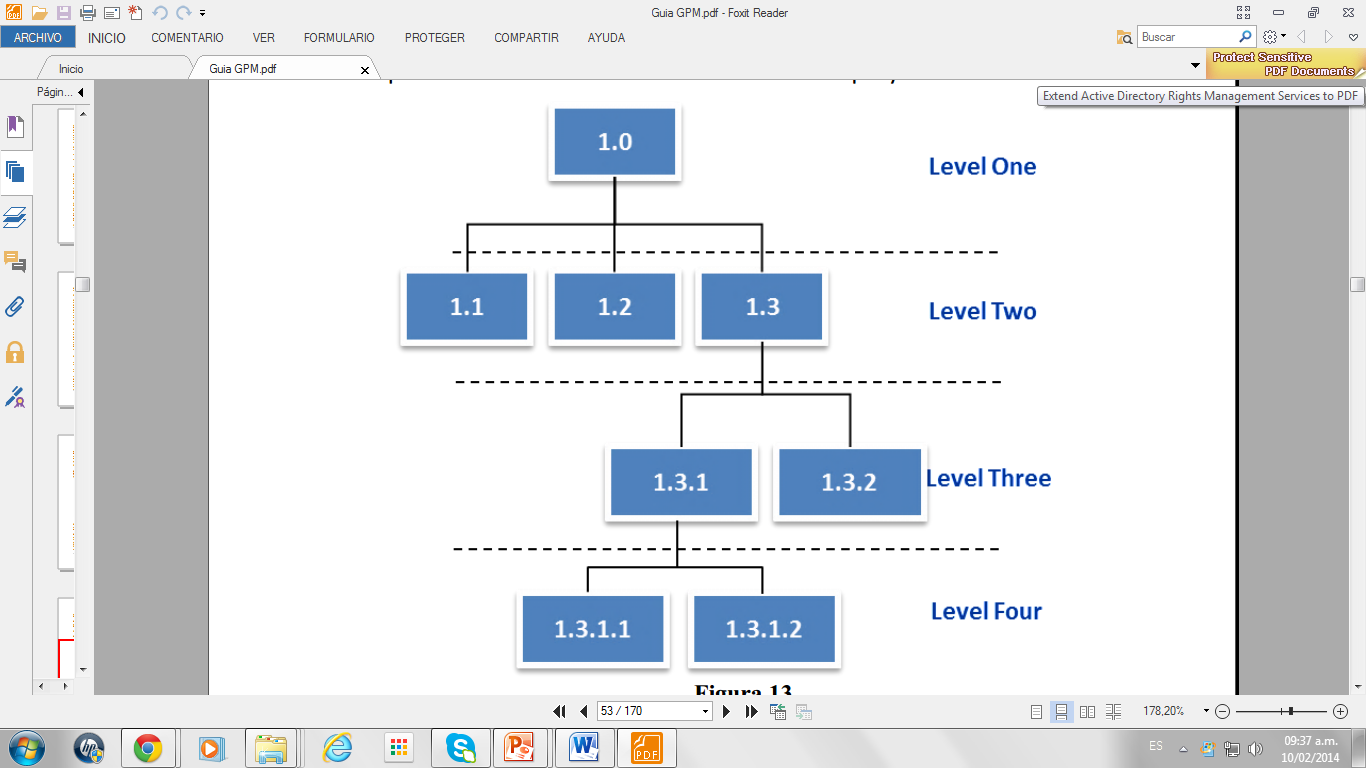 EDO…
Una estructura que se deriva de la EDT es la EDO
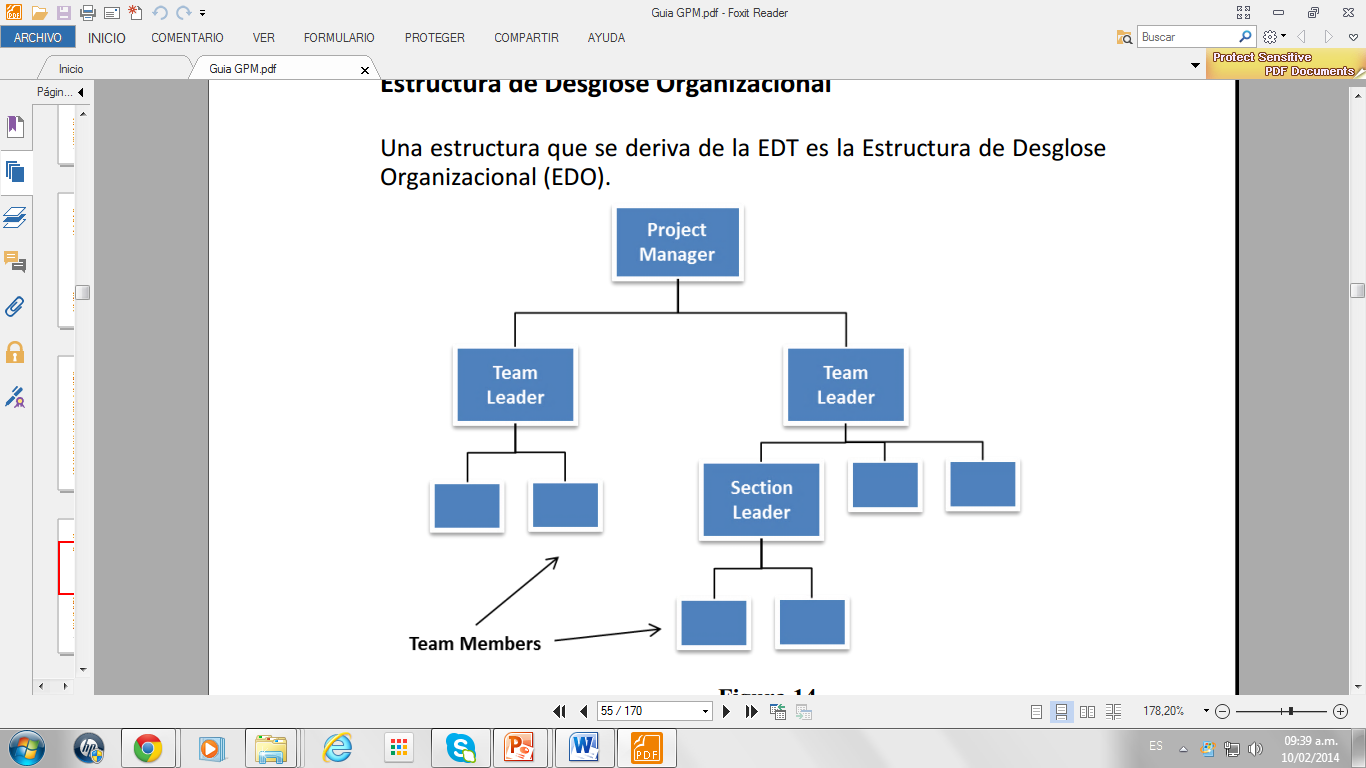 Matriz de Responsabilidad…
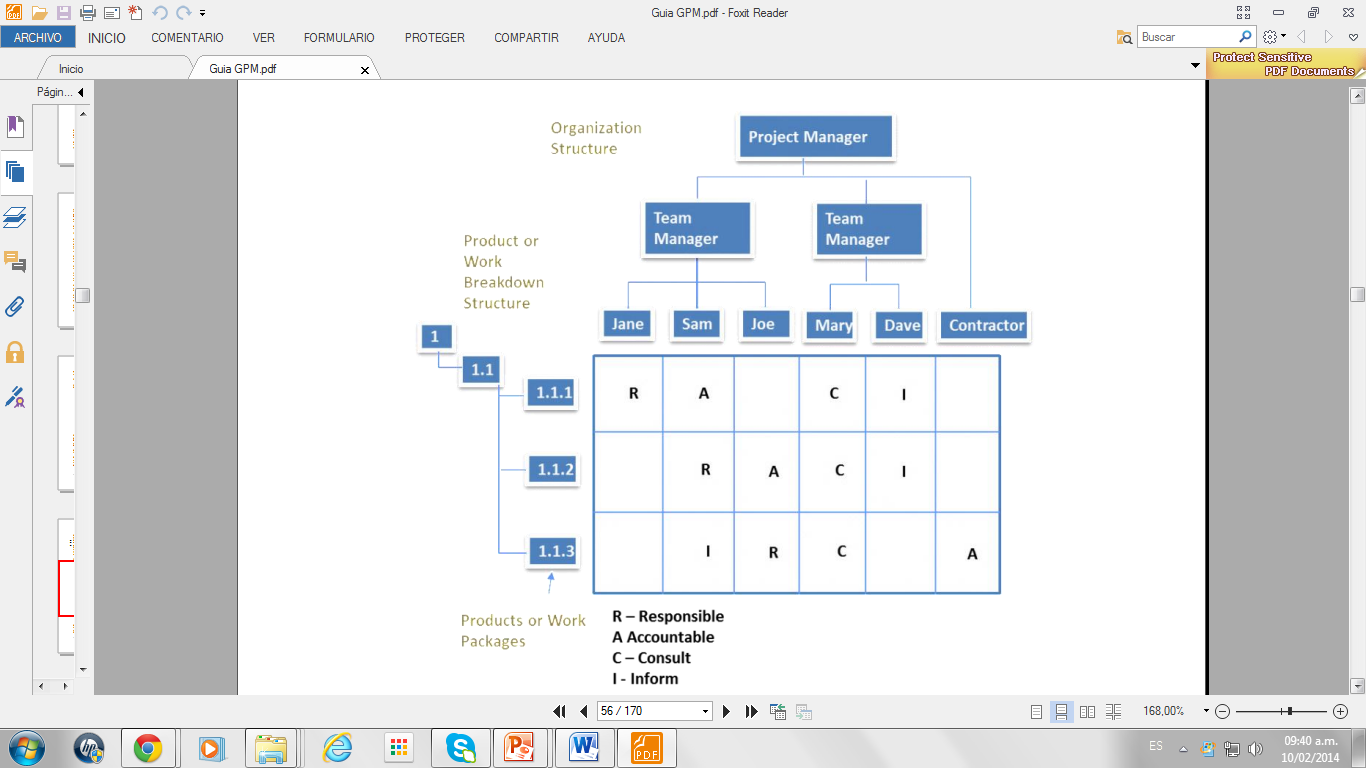 Estructura de Desglose de Costos
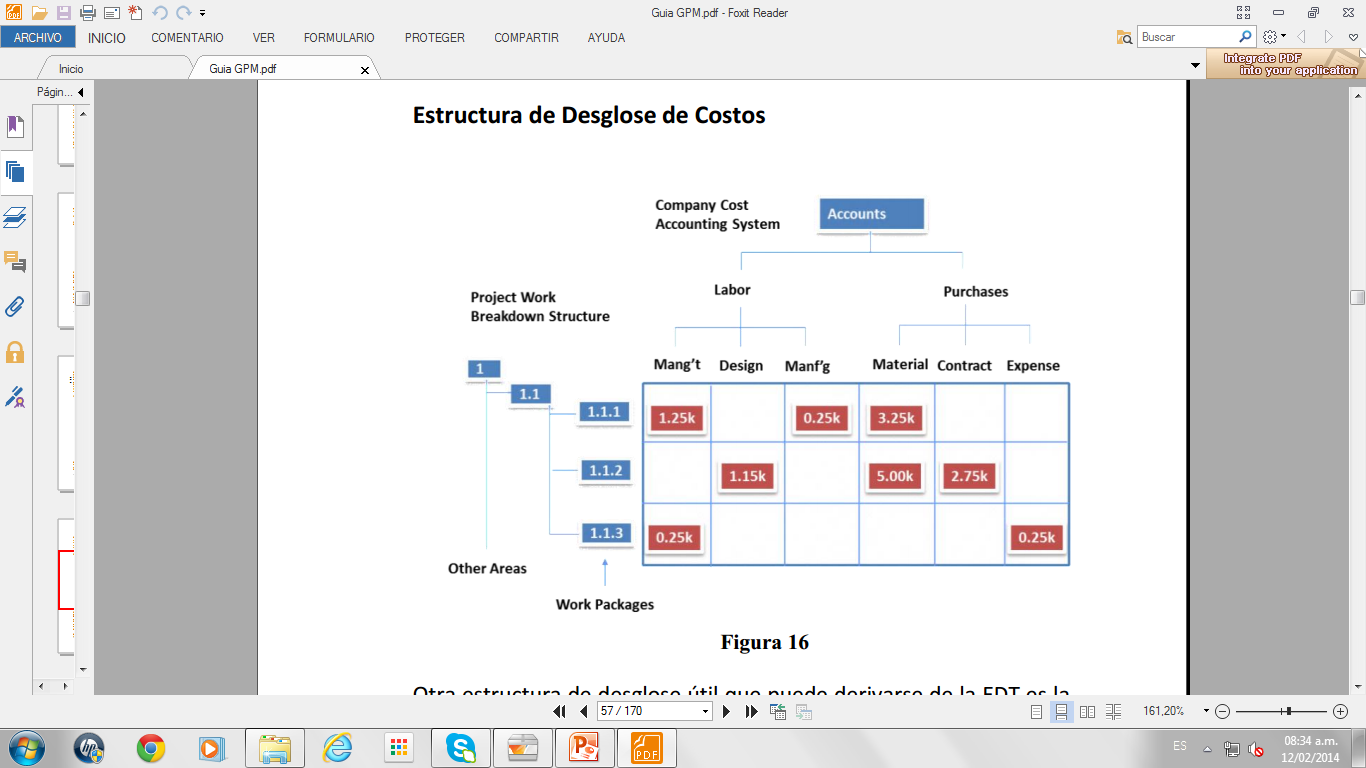 Exactitud de las Estimaciones
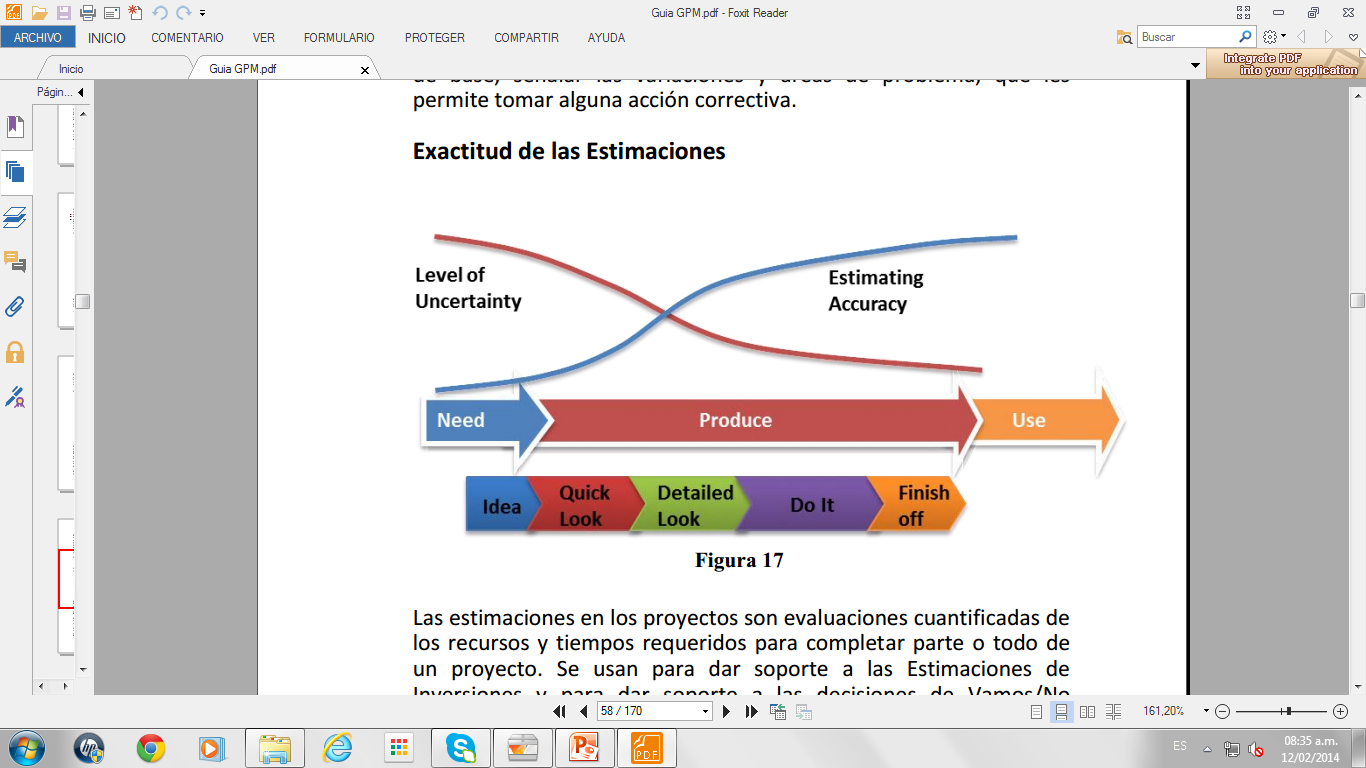 Gestión de los Recursos
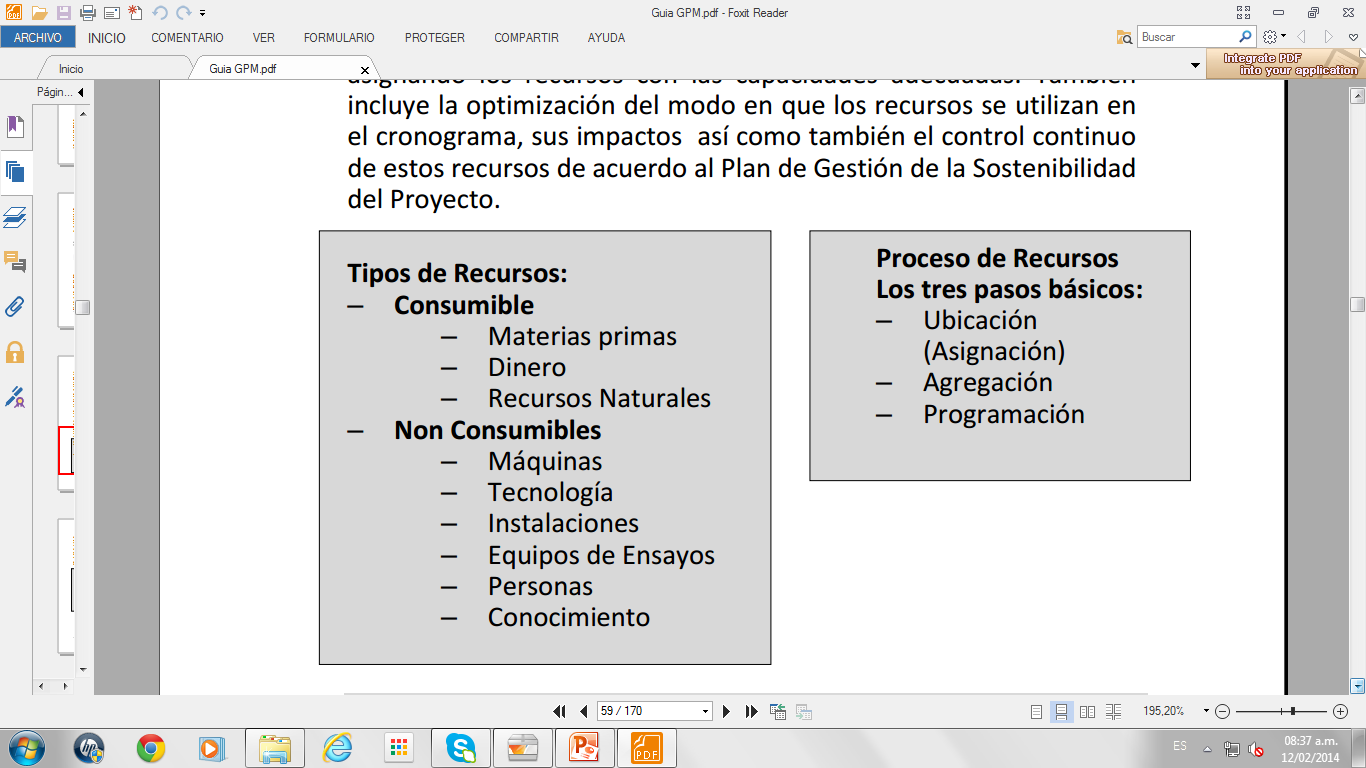 Entorno de la Calidad
1. Planificación 
de la calidad
2. Aseguramiento 
De la calidad 
3. Control de la 
Calidad
4. Mejora continua
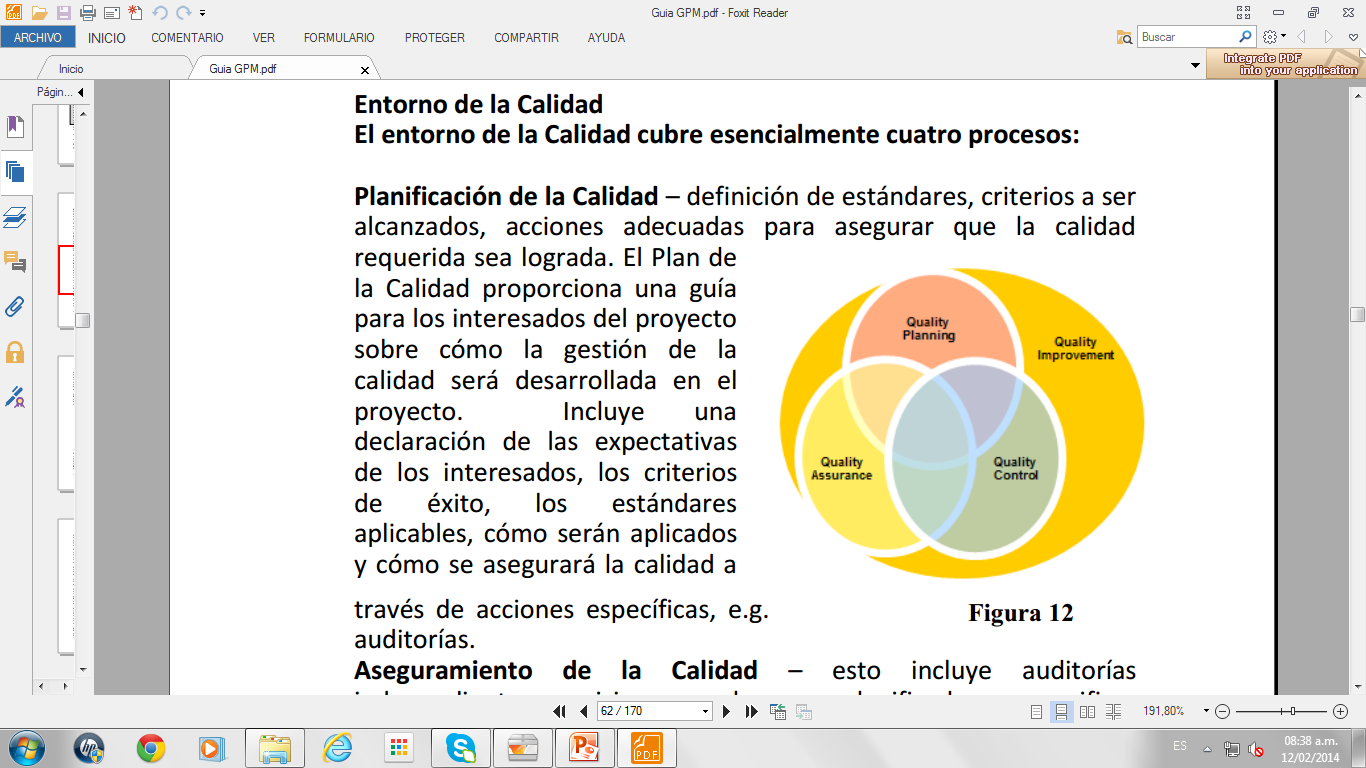 Herramientas del control de la calidad
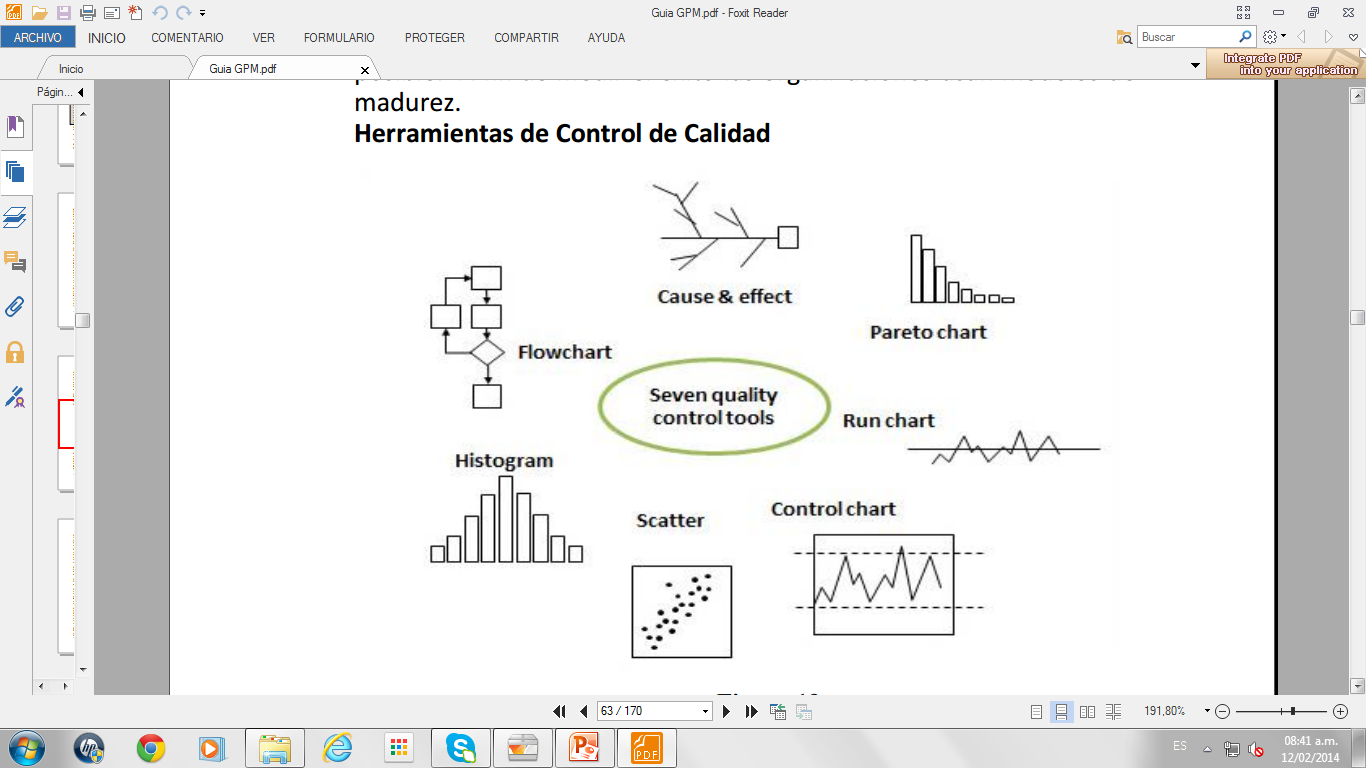 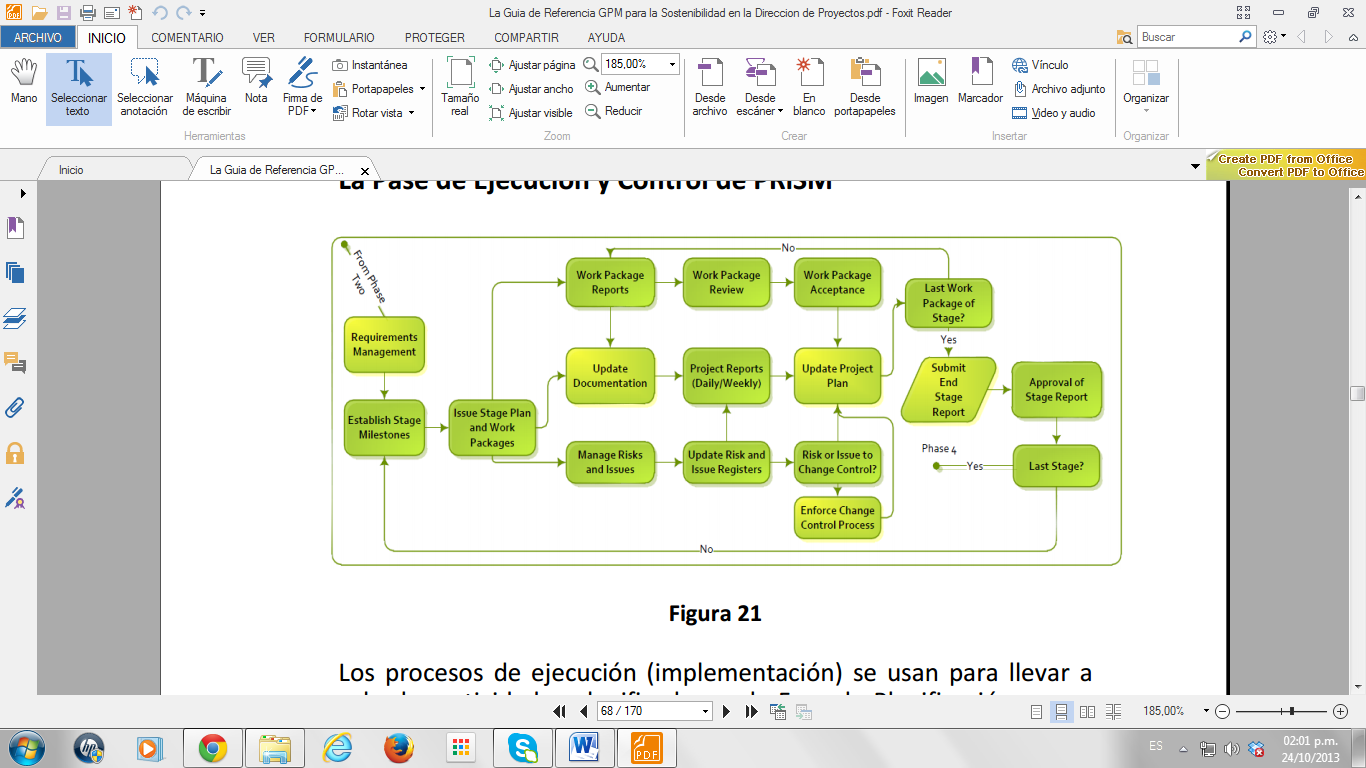 Ciclo de vida de requerimientos
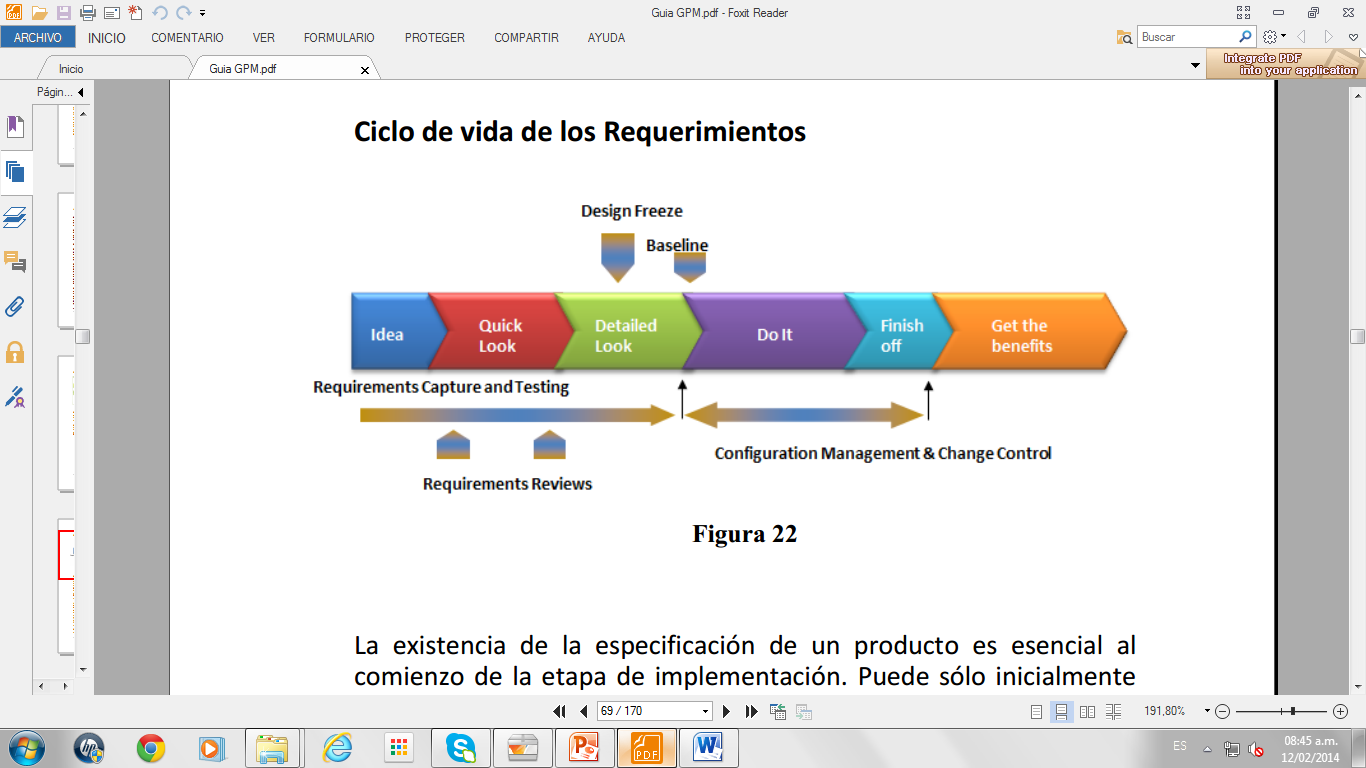 Gestión del Riesgo
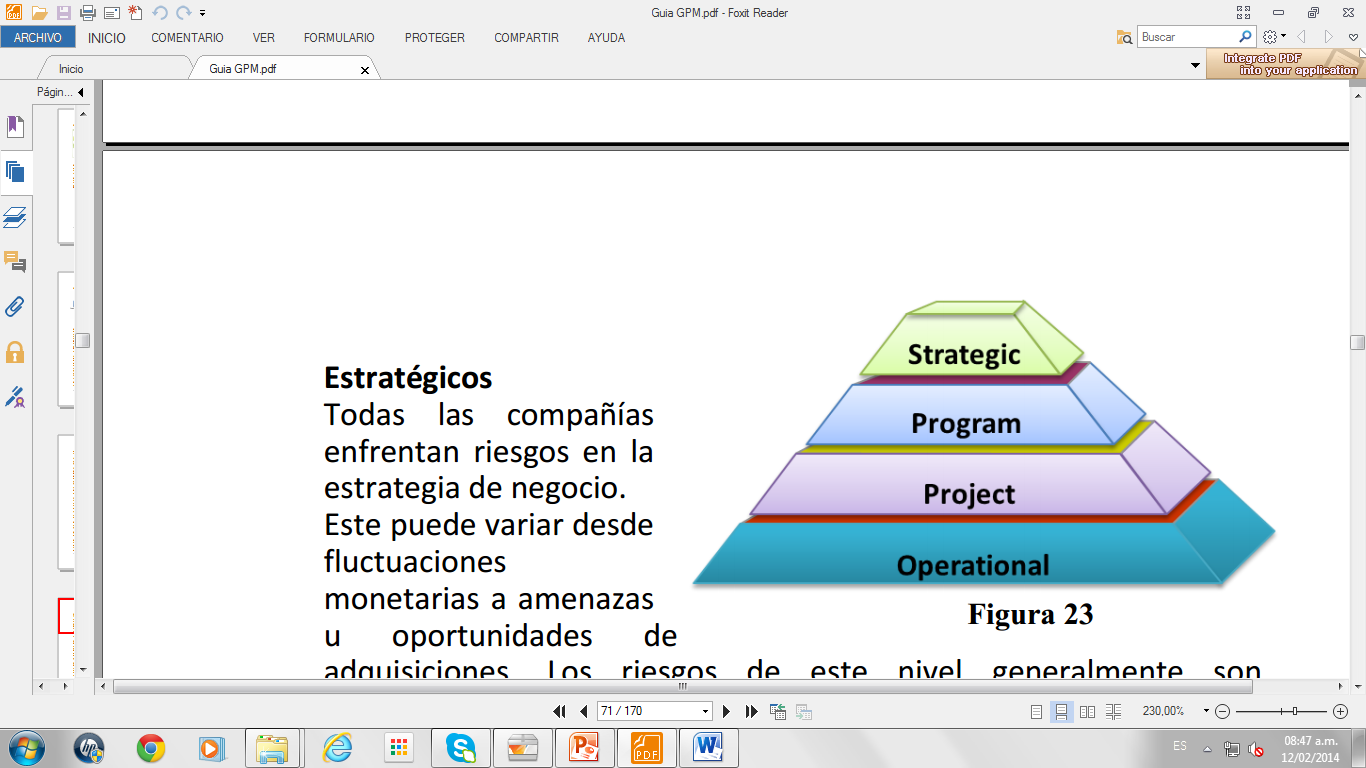 Los pasos Claves de la Gestión del Riesgo…
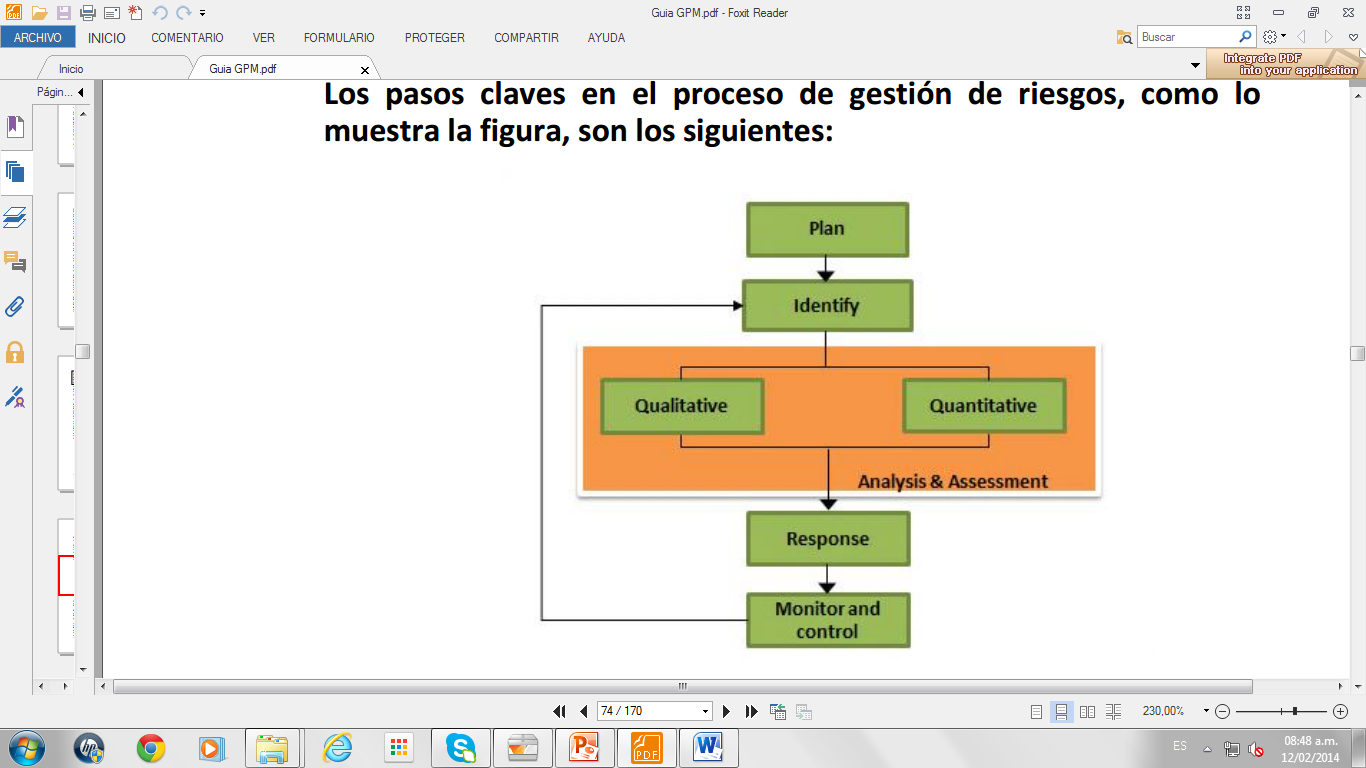 Técnicas de identificación del riesgo
Tormenta de ideas 
Análisis DAFO
Análisis de Supuestos 
Técnica Delphi
Entrevistas 
Avisos y listados de verificación
Revisiones pos proyecto 
Integración 
Comunicación
Gestión de la información 
Gestión del riesgo
La grilla de probabilidad e impacto
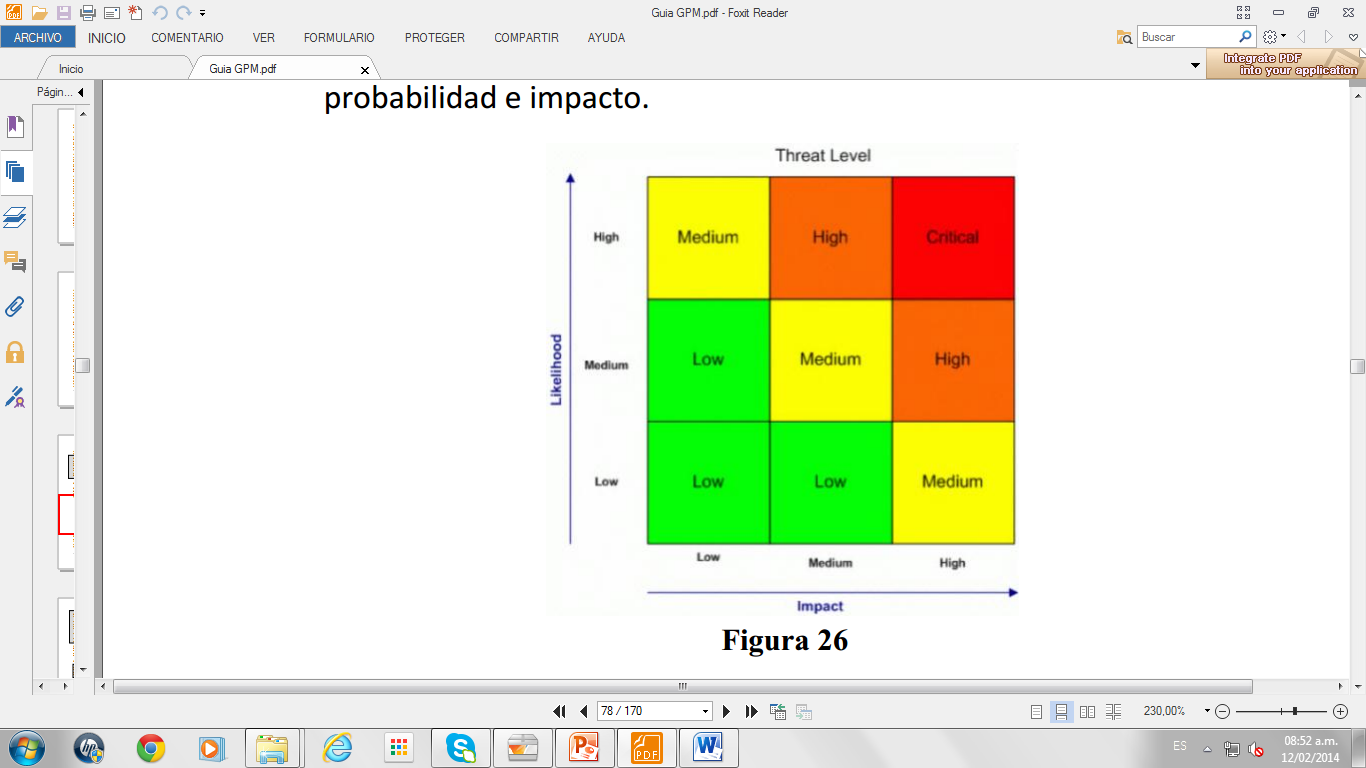 Además el análisis PERT como técnica
Respuesta a los riesgos de amenazas
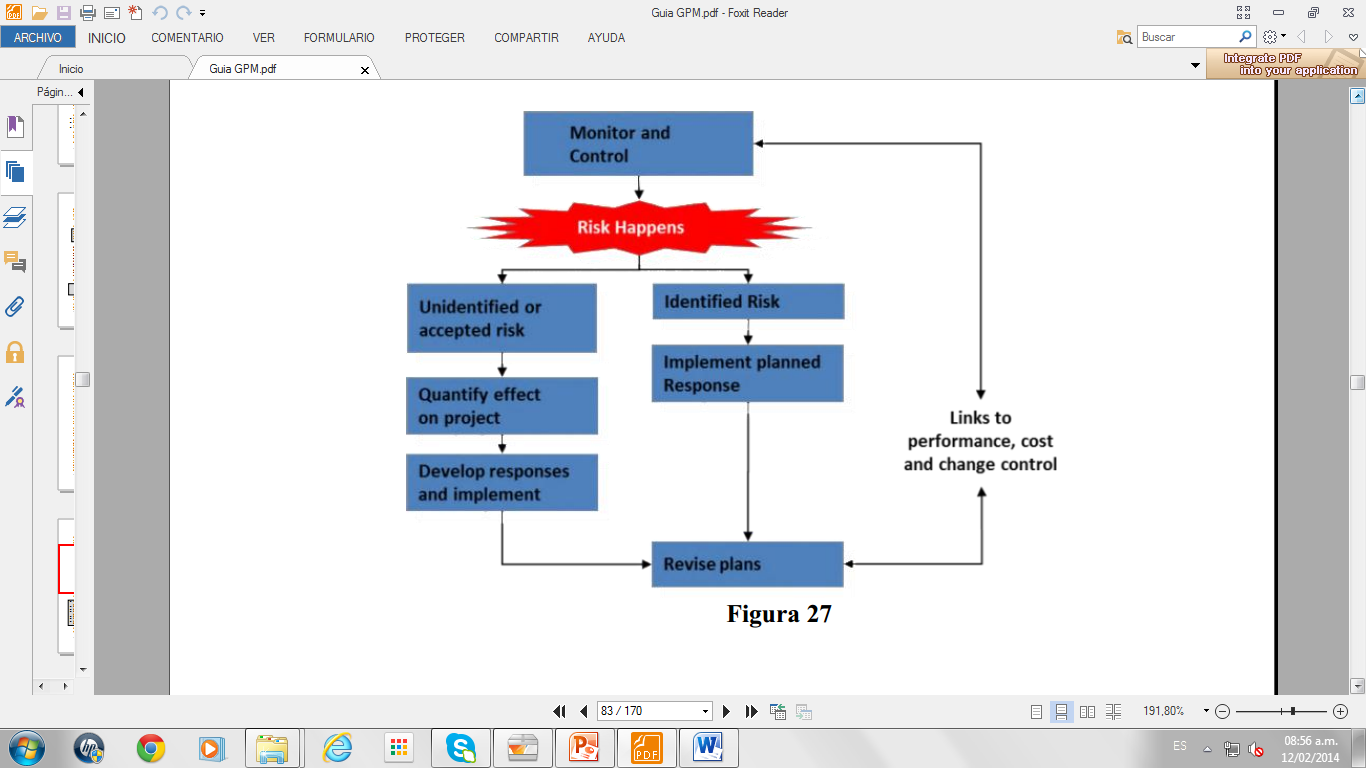 Gestión de Incidentes…
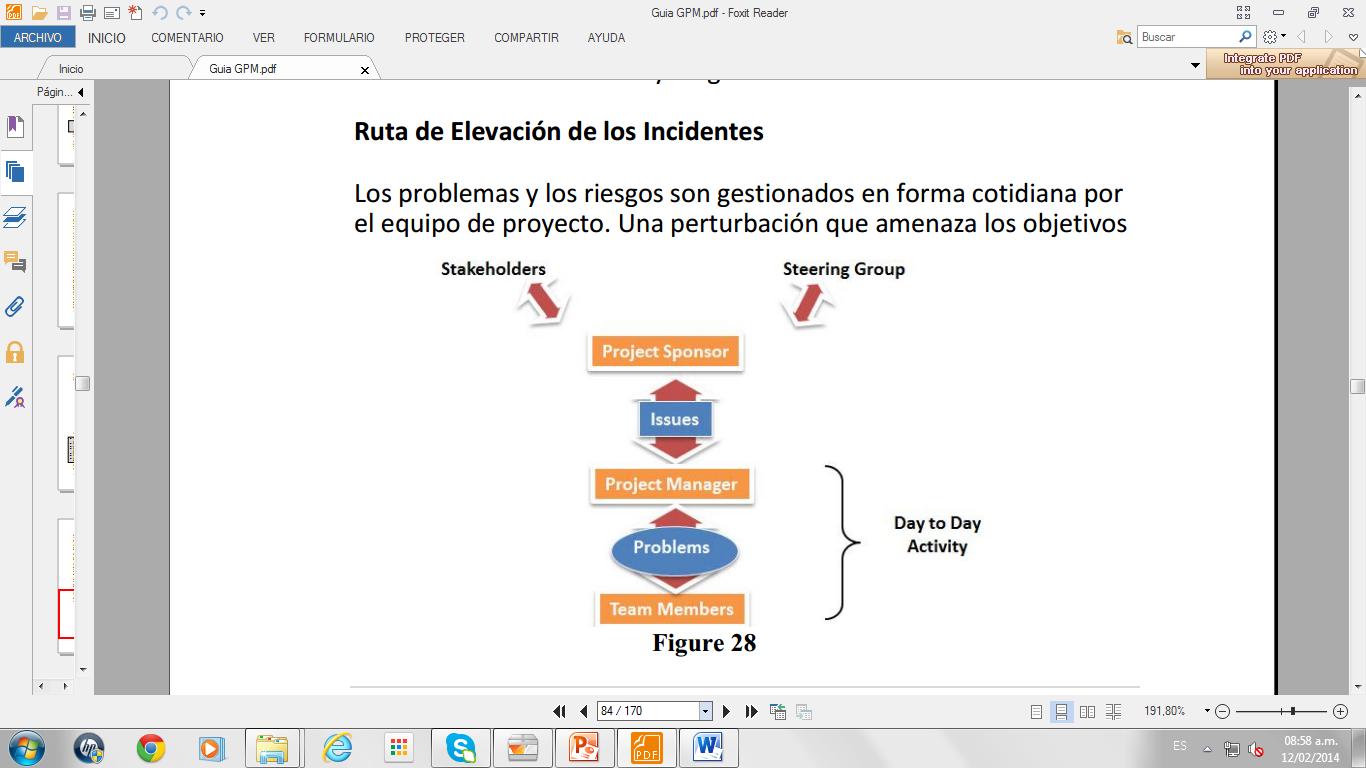 Registro de incidentes-contenido
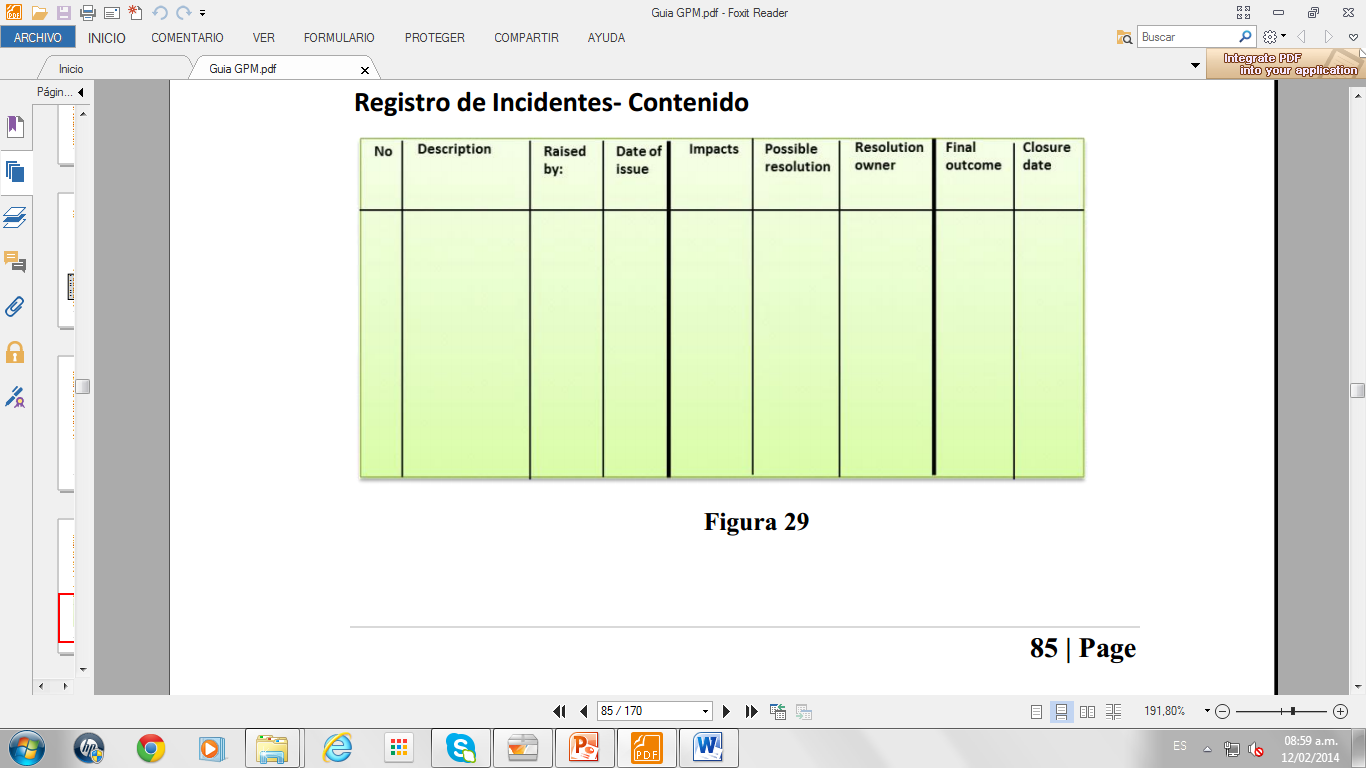 Gestión de Beneficios
Plan de Gestión de Beneficios: 
Beneficios, 
perfiles de beneficio, 
roles y responsabilidades, 
seguimiento y control, 
revisiones de la realización de los beneficios y 
métodos de apoyo
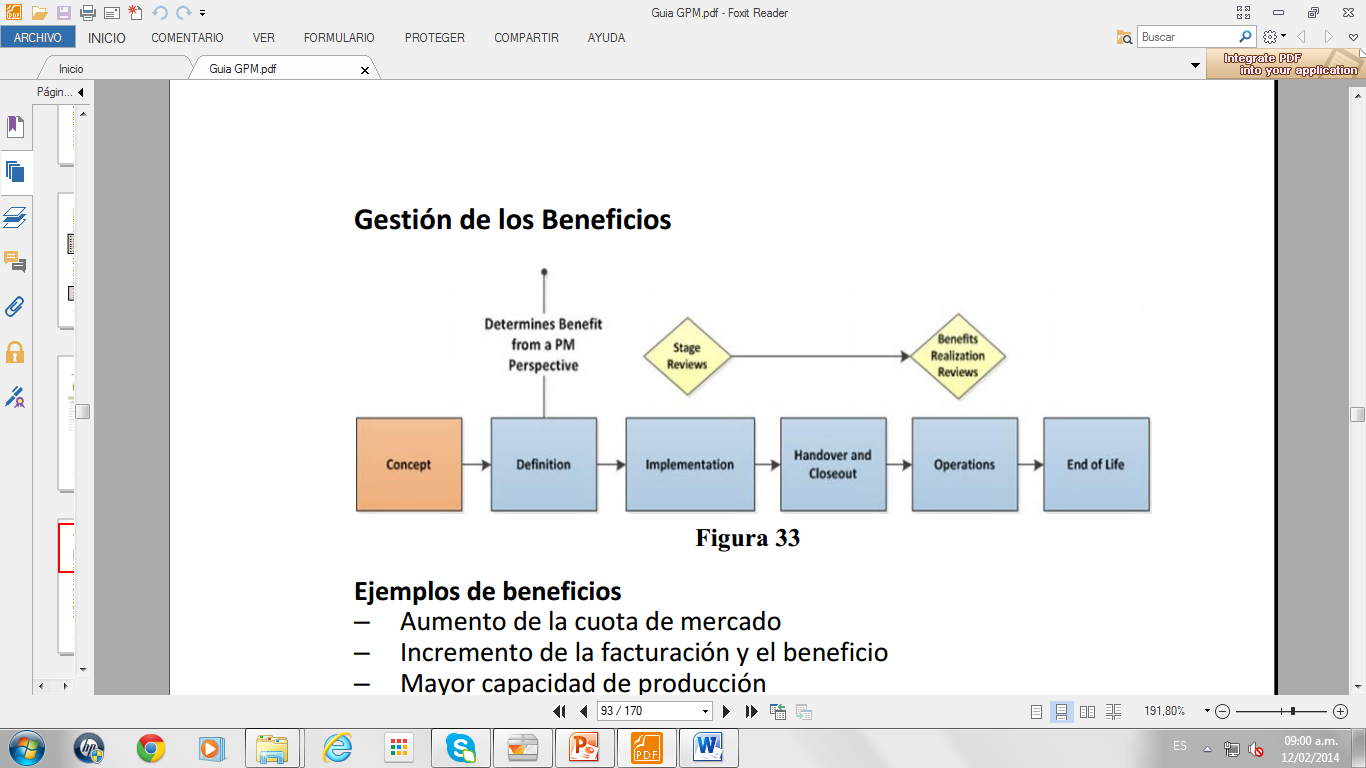 Habilidades de Equipo
Atributos del equipo: 
Foco
Motivación
Roles definidos
Cohesión y confianza 
Responsabilidad compartida 
Valores compartidos
Desarrollo del Equipo
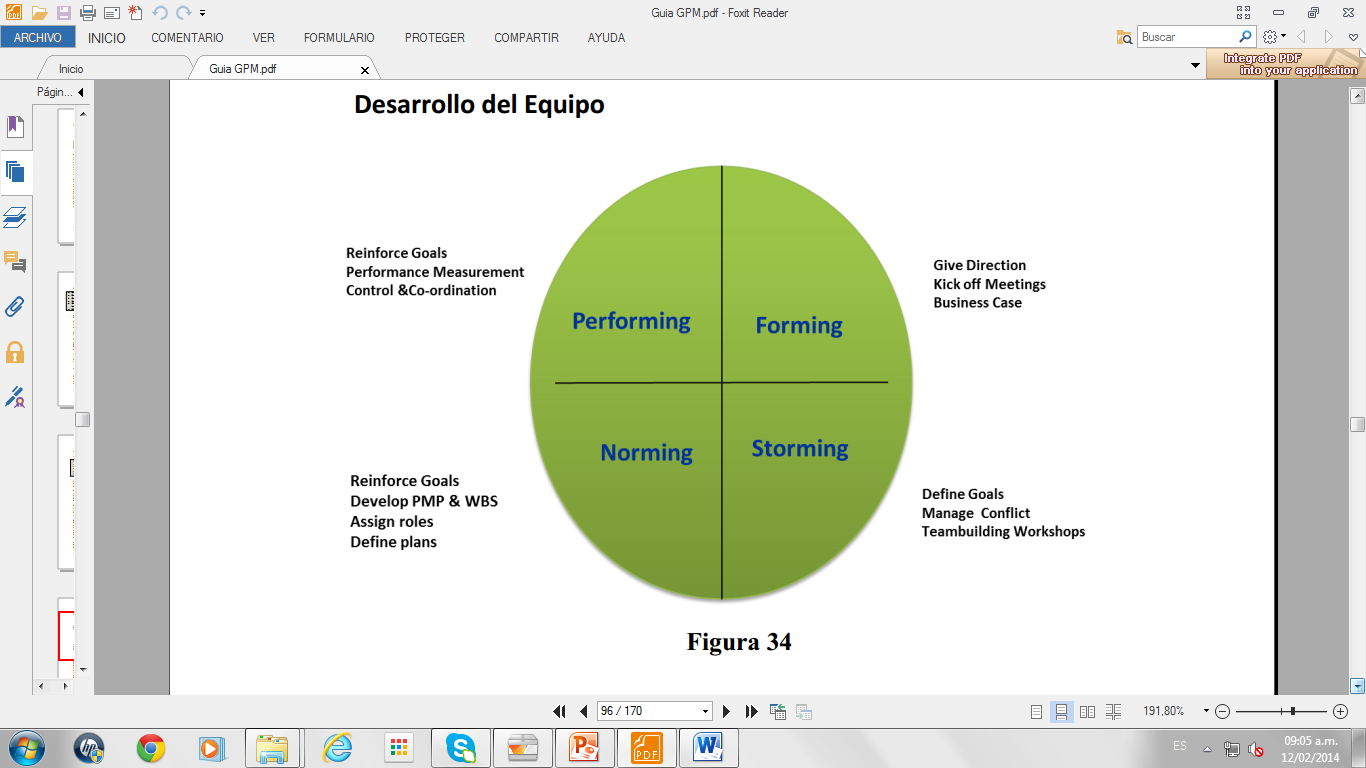 Proceso de control de proyectos…
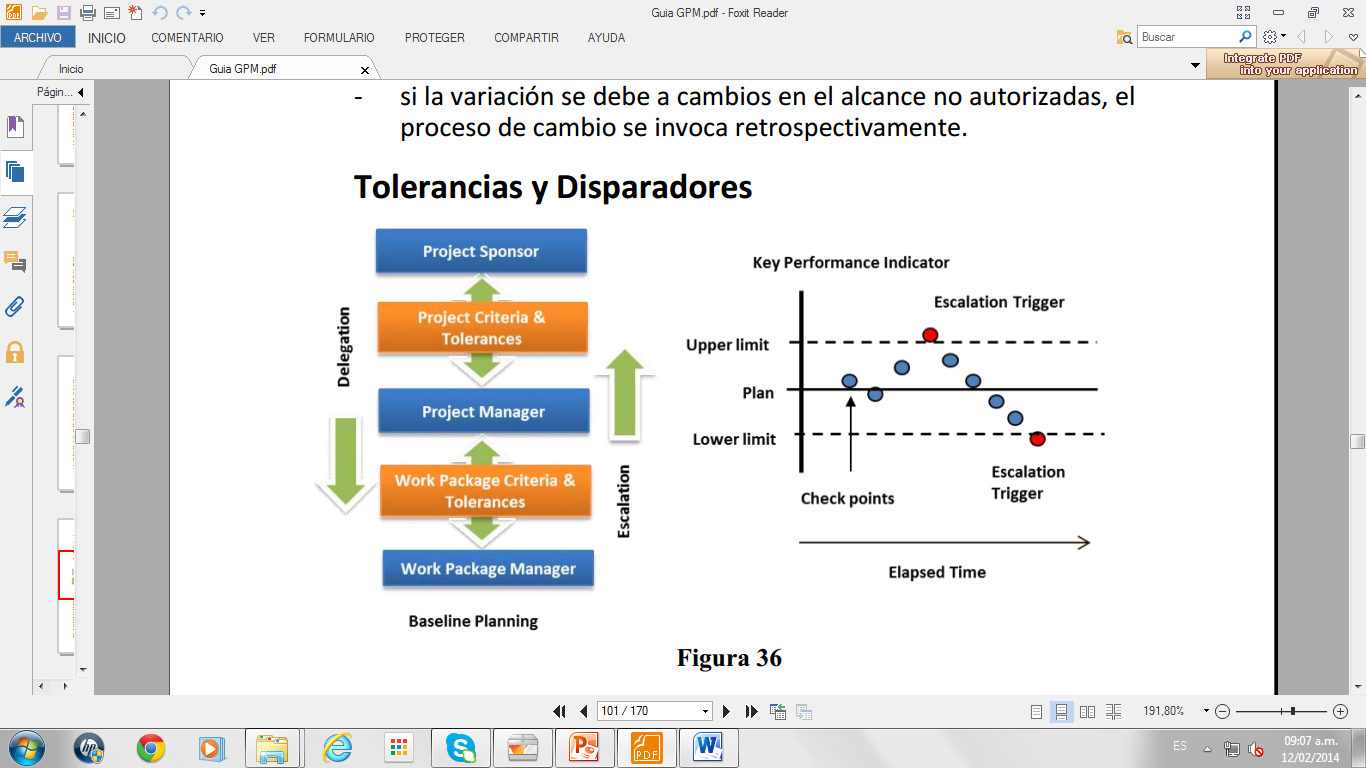 Proceso de control de proyectos…
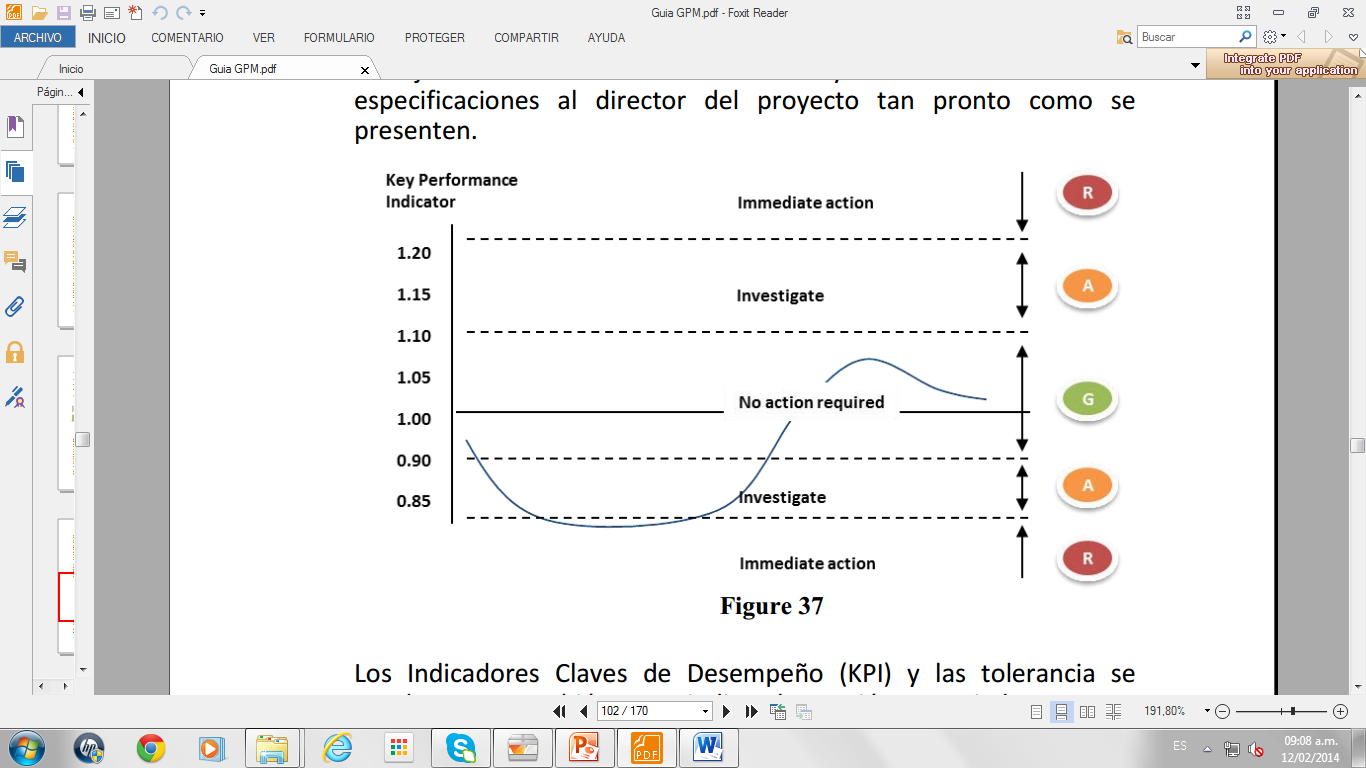 Gestión de las Adquisiciones…
Adquisición 
 Contratos 
Precio Fijo cerrado, precio fijo 
Costo más incentivo 
Costo más tarifa fija 
Costo-reembolsable 
Cambios y ordenes de variación
Procesos de las Adquisiciones…
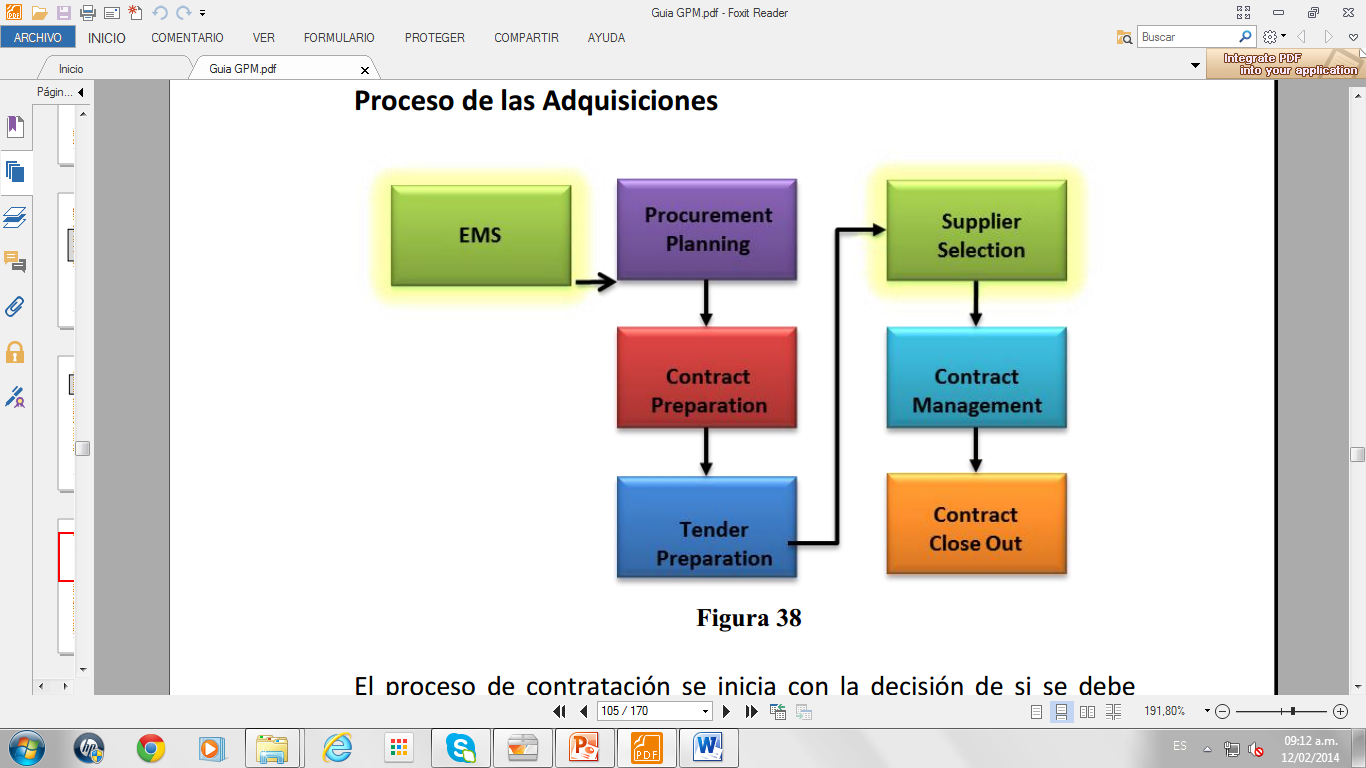 Contrato vrs riesgo…
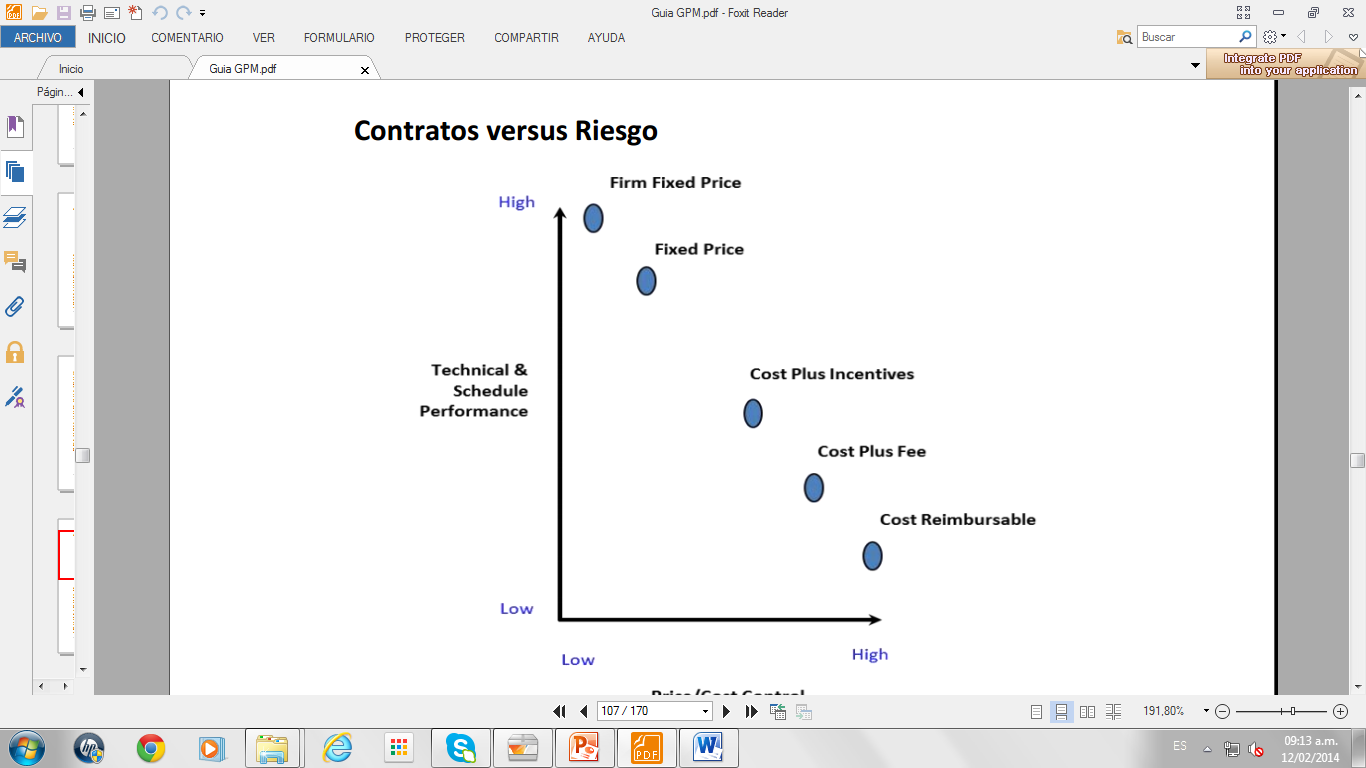 Plan de Adquisiciones…
Estrategia 
Productos requeridos 
Requerimientos de calidad
Proveedores/selección y control
Requerimientos para la planificación 
Requerimientos regulatorios
Proceso de selección de proveedores
Definir los requerimientos y estrategias de compras
Investigación de mercado e identificación de potenciales 
Comprobar historial / capacidad y preselección 
Invitar a licitaciones 
Evaluar licitaciones 
Seleccionar proveedor y negociar los términos de contrato
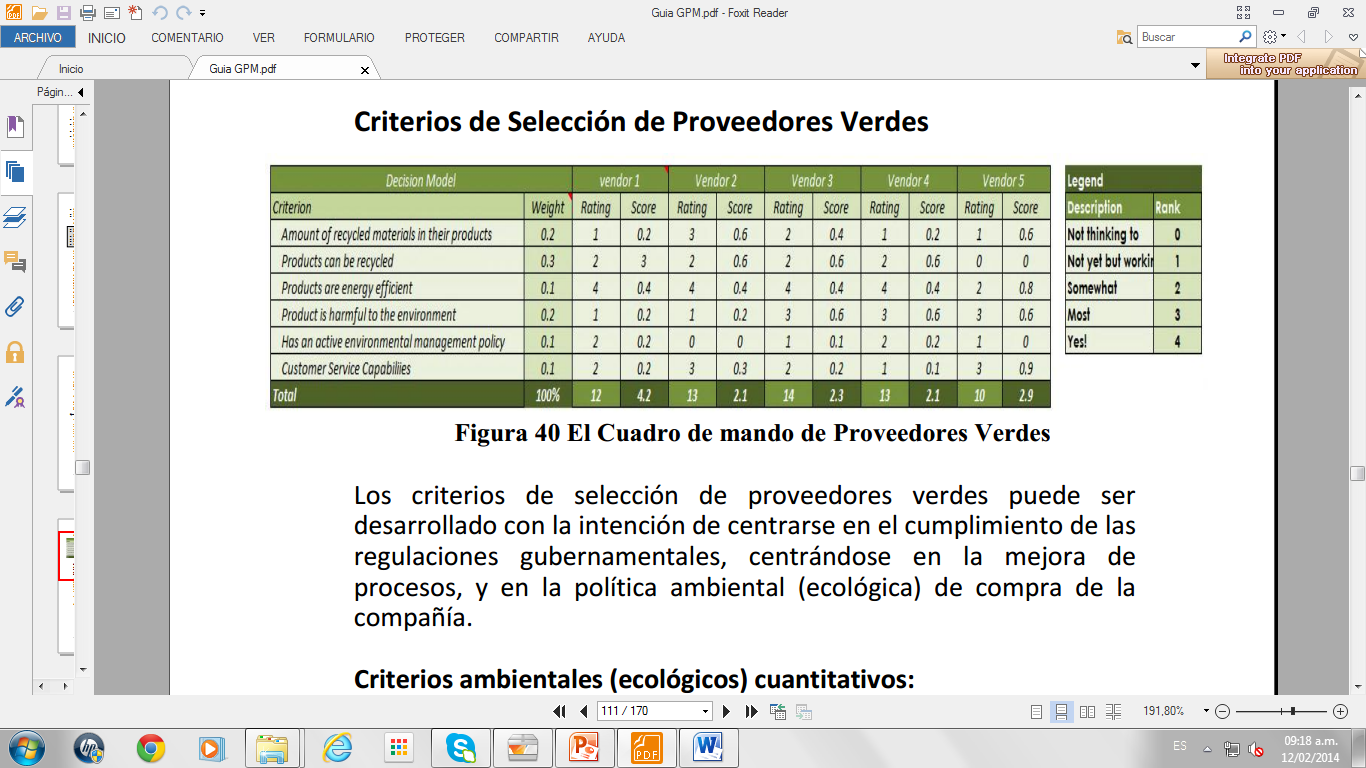 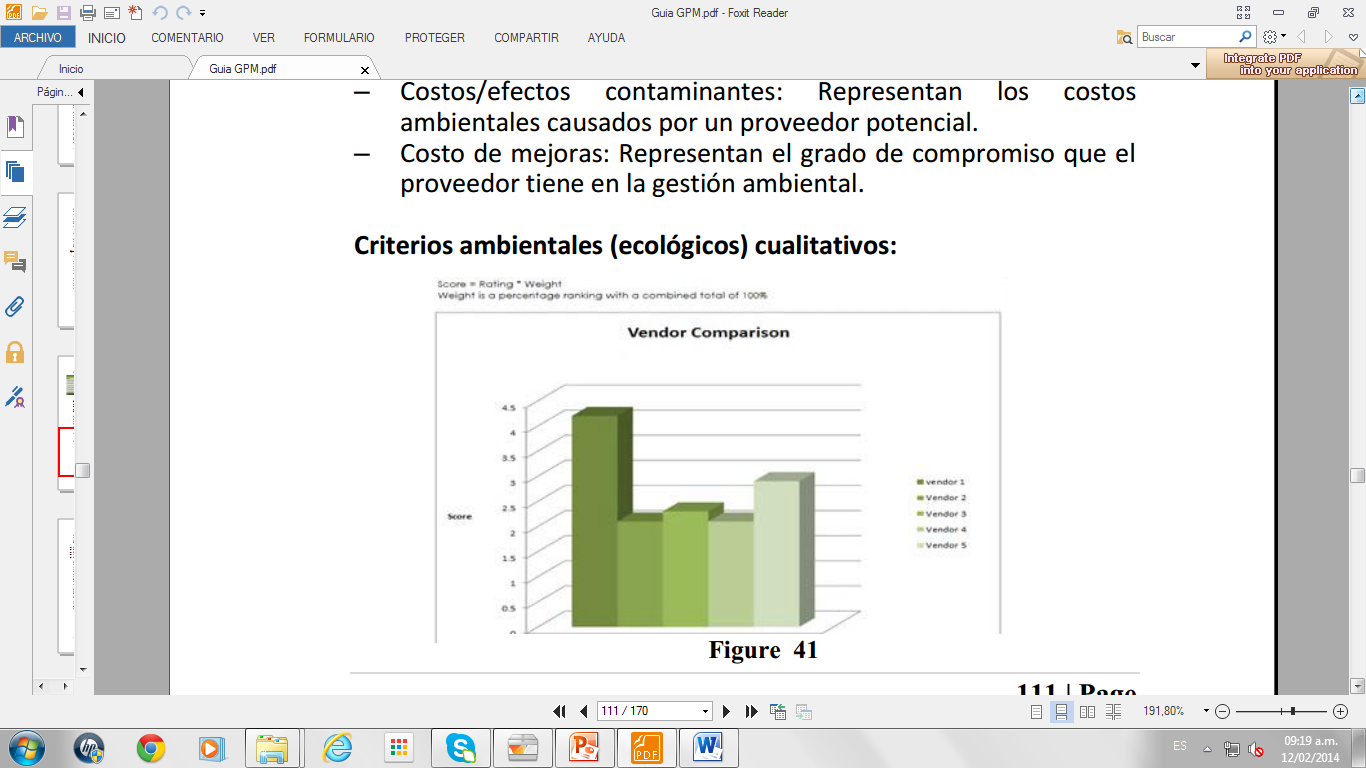 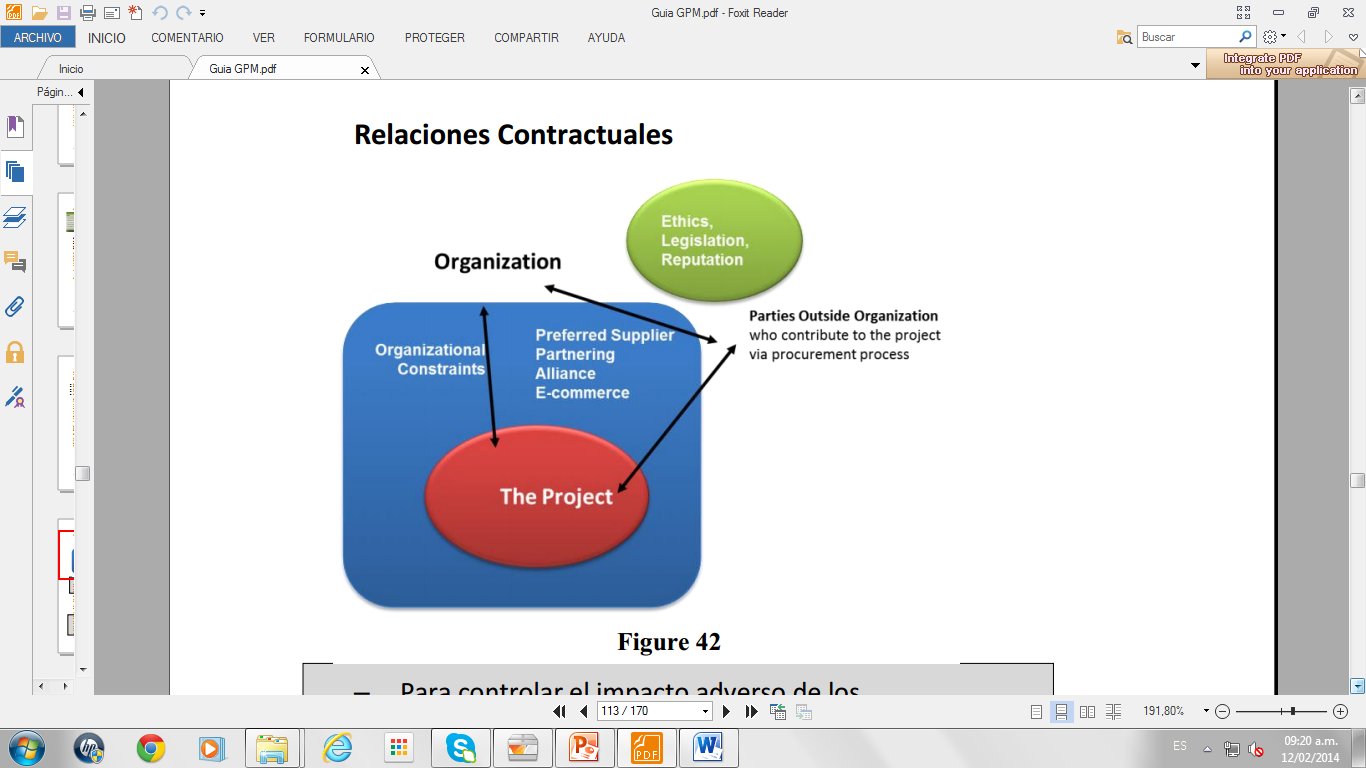 Gestión del Costo
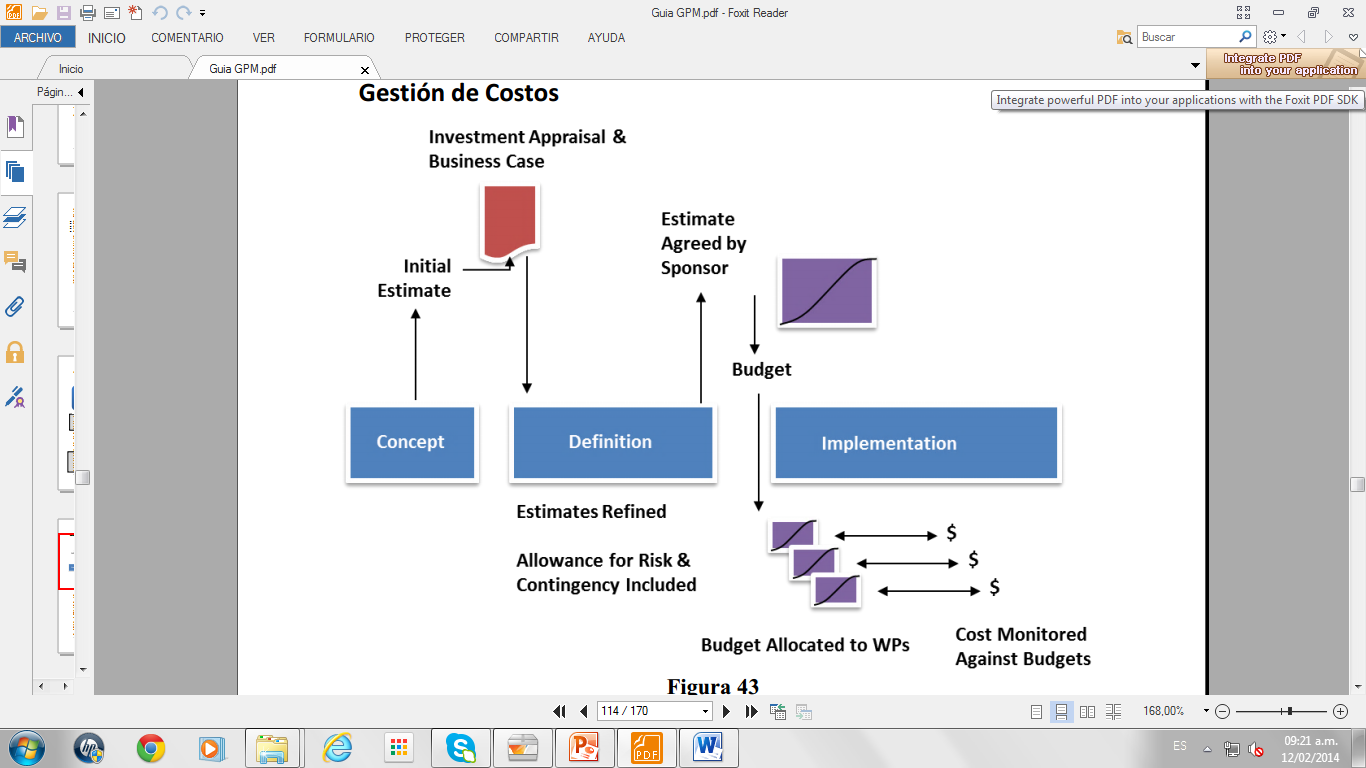 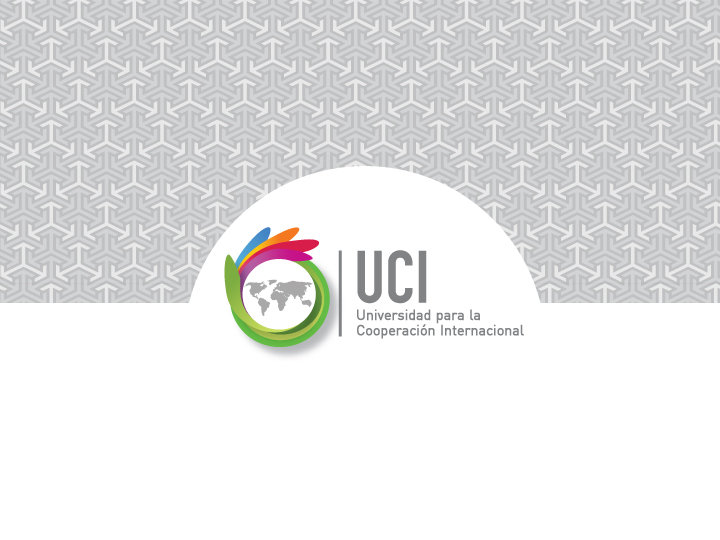 GRACIAS
Elaborado por la Facultad de Proyectos de la UCI.